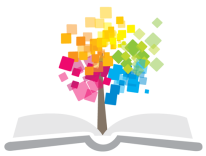 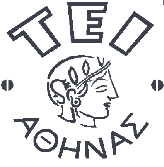 Ανοικτά Ακαδημαϊκά Μαθήματα στο ΤΕΙ Αθήνας
Επιστήμη Υλικών ΙΙ (Θ)
Ενότητα 2: Διαλύτες και Διαλυτότητα
Σταμάτης Μπογιατζής, επίκουρος καθηγητής
Τμήμα Συντήρησης Αρχαιοτήτων & Έργων Τέχνης
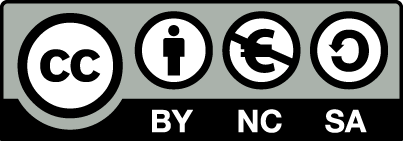 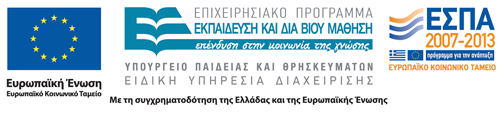 Έλξεις μεταξύ μορίων (1 από 2)
Για να κατανοήσουμε τη διαλυτότητα, θα πρέπει να εξετάσουμε τις έλξεις μεταξύ των μορίων
Μεταξύ των μορίων των χημικών ενώσεων που απαρτίζουν τα υλικά ασκούνται δυνάμεις.
Το είδος και η ένταση των δυνάμεων αυτών καθορίζουν τη φυσική κατάστασή τους (στερεά, υγρή ή αέρια), καθώς και τον βαθμό που διαφορετικά είδη μορίων συνυπάρχουν σε ένα υλικό.
 Τα υγρά και τα στερεά διαφέρουν από τα αέρια κατά το ότι τα μόριά τους έλκονται μεταξύ τους από διαμοριακές δυνάμεις.
1
Έλξεις μεταξύ μορίων (2 από 2)
Τα καθαρά σώματα, απαρτίζονται από μόρια ενός μόνο είδους. Συνεπώς ασκούνται δυνάμεις μεταξύ ομοειδών μορίων. Σε αυτή την έλξη βασίζονται πολλά φαινόμενα όπως της υγροποίησης (τήξης) και της εξάτμισης.
Στα μίγματα (και συνεπώς στα διαλύματα) ασκούνται δυνάμεις και μεταξύ διαφορετικών μορίων. Όσο πιο έντονη η έλξη, τόσο σταθερότερο το διάλυμα.
2
Δυνάμεις συνοχής μεταξύ μορίων (δυνάμεις Van der Waals)
Οι δυνάμεις που έλκουν τα μόρια της ίδιας ουσίας μεταξύ τους λέγονται δυνάμεις van der Waals (Johannes van der Waals, βραβείο Νομπέλ Φυσικής 1910). 
Οι απόψεις του για τη θερμοδυναμική κατάσταση των μορίων είχε εξαιρετική σημασία, μάλιστα σε μια εποχή που η κίνηση Brown (η αέναη, ταχύτατη κίνηση όλων των μορίων) δεν είχε αποδειχθεί πειραματικά.
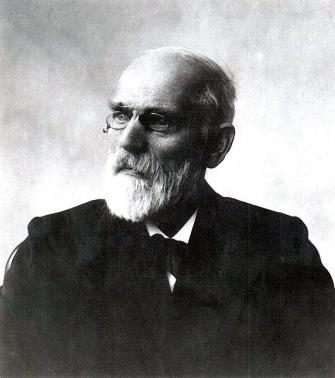 “Johannes Diderik van der Waals”,  
από Knightriderfan διαθέσιμο με άδεια CC BY-SA 3.0 NL
3
Διαμοριακές δυνάμεις
Τα μόρια της ύλης, ανεξάρτητα από τη φυσική τους κατάσταση υφίστανται ένα σύνολο ελκτικών δυνάμεων, οι οποίες συνολικά ονομάζονται δυνάμεις συνοχής (cohesive forces) ή δυνάμεις van der Waals. 
Οι δυνάμεις αυτές, σε γενικές γραμμές οφείλονται στην παρουσία διαφόρων ειδών ηλεκτρικών φορτίων επάνω σε κάθε μόριο.
4
Ενέργεια συνοχής των μορίων (1 από 2)
Ακόμα και εξαιρετικά άπολα μόρια (όπως τα μόρια των ευγενών αερίων, του οξυγόνου, του αζώτου, του διοξειδίου του άνθρακα, του μεθανίου, κλπ.) υφίστανται  διαμοριακές δυνάμεις van der Waals, οι οποίες πιο ειδικά, θα ονομαστούν δυνάμεις διασποράς.
Απόδειξη της ύπαρξης αυτών των δυνάμεων είναι το γεγονός ότι τα παραπάνω αέρια σε χαμηλές θερμοκρασίες υγροποιούνται. Για παράδειγμα, το άζωτο υγροποιείται στους -195.6°C.
Λόγω της παρουσίας των δυνάμεων αυτών, αναπτύσσεται ενέργεια ελκτικής φύσης στα μόρια ενός υλικού, η οποία ονομάζεται ενέργεια συνοχής (cohesive energy).
5
Ενέργεια συνοχής των μορίων (2 από 2)
“Liquidnitrogen”,  
από DrJunge διαθέσιμο με άδεια CC BY-SA 2.0
6
Μοριακός όγκος (Vm) (1 από 3)
Όλα τα σώματα καταλαμβάνουν κάποιον όγκο ανάλογα με τη χημική φύση τους και ανάλογα με τη φυσική τους κατάσταση (στερεό, υγρό ή αέριο). 
Στο ένα άκρο, τα στερεά καταλαμβάνουν συγκεκριμένες θέσεις στο χώρο με μικρές αποστάσεις μεταξύ τους και δυνατότητες κίνησης. 
Στο άλλο άκρο, τα αέρια λόγω της κινητικότητάς τους καταλαμβάνουν πολλαπλάσιο όγκο από όσο θα καταλάμβανε η ίδια ποσότητα (ίδιος αριθμός μορίων) αυτών στη στερεά κατάσταση.
7
Μοριακός όγκος (Vm) (2 από 3)
Σε κάθε περίπτωση, ο όγκος αυτός που καταλαμβάνει μια ποσότητα μορίων είναι μεγαλύτερος από τον όγκο που θα προέκυπτε απλά, από τον πολλαπλασιασμό του όγκου του κάθε μορίου επί τον αριθμό των μορίων.
Δηλαδή για ένα mol ενός στερεού, υγρού ή αερίου το οποίο καταλαμβάνει  όγκο V, και στον οποίο περιέχονται NL=6.023x1023 μόρια, ισχύει: 
Vmolar  >  [Vμορίου ×  NL ]
όπου Vμορίου είναι ο όγκος που καταλαμβάνει ένα μόριο και Vmolar ο όγκος που καταλαμβάνει ένα mol του.
8
Μοριακός όγκος (Vm) (3 από 3)
Ο μοριακός όγκος Vm  εκφράζει τον μέσο «ζωτικό» όγκο που καταλαμβάνει ένα mol του μορίου λόγω της κίνησής του στους 25 C και σε 1 atm.
Μονάδες στο SI: m3/mol.
Πρακτικές μονάδες: cm3/mol.
9
Πυκνότητα ενέργειας συνοχής (cohesive energy density) (1 από 2)
Ως πυκνότητα ενέργειας συνοχής (cohesive energy density, c) ορίζεται το πηλίκο της ενέργειας συνοχής προς το μοριακό όγκο των μορίων ενός υλικού.
όπου: 
c = Πυκνότητα ενέργειας συνοχής
ΔH = θερμότητα εξαέρωσης
R = παγκόσμια σταθερά των αερίων 
T = θερμοκρασία (Kelvin)
Vm = μοριακός όγκος
10
Πυκνότητα ενέργειας συνοχής (cohesive energy density) (2 από 2)
Η πυκνότητα ενέργειας συνοχής εκφράζει την ενέργεια που απαιτείται για να ξεφύγει ένα μόριο από το περιβάλλον του υπερνικώντας τις δυνάμεις συνοχής.
Οι δυνάμεις συνοχής μπορούν να υπερνικηθούν εάν π.χ. θερμάνουμε μια ποσότητα ενός σώματος με σκοπό να αλλάξει φάση, π.χ. να περάσει από την υγρή στην αέρια (=εξαέρωση).
11
Οι διαμοριακές δυνάμεις που καθορίζουν τη διαλυτότητα
Οι δυνάμεις συνοχής μπορούν επίσης να υπερνικηθούν, αν υποχρεωθούν τα μόρια ενός σώματος να υποδεχτούν στο χώρο που καταλαμβάνουν, τα μόρια ενός ξένου σώματος. 
Σε αυτή την περίπτωση είναι δυνατό να ασκηθούν παρόμοιες ελκτικές δυνάμεις, μεταξύ διαφορετικών μορίων.
Όταν οι δυνάμεις αυτές είναι ισχυρές, τότε μιλάμε για συνύπαρξη δυο ή περισσότερων ειδών μορίων, και υπό προϋποθέσεις, για διαλυτοποίηση .
12
Εξαέρωση ή εξάτμιση των μορίων (1 από 2)
Οι δυνάμεις που απαιτούνται για να εισχωρήσει ένας διαλύτης ανάμεσα στα μόρια μιας στερεής ουσίας, να τα ξεχωρίσει και τελικά να τα διαλυτοποιήσει, είναι αντίστοιχη με την ενέργεια που απαιτούν τα μόρια μιας ουσίας για να υπερνικηθούν οι ελκτικές δυνάμεις μεταξύ τους, και συνεπώς, να «ξεκολλήσουν» το ένα από το άλλο και τελικά να εξατμιστούν. 
Η ενέργεια (σε θερμίδες) που προσφέρθηκε στο υγρό από τη στιγμή που άρχισε να εξατμίζεται μέχρι να μετατραπεί και το τελευταίο μόριο σε αέριο (ατμό) είναι ανάλογη με τις δυνάμεις van der Waals που συγκρατούν τα μόρια μαζί.
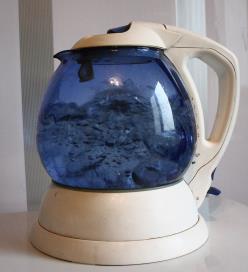 “Electric kettle - Электрический чайник”,  
από Schekinov Alexey Victorovich διαθέσιμο με άδεια CC BY-SA 3.0
13
Εξαέρωση ή εξάτμιση των μορίων (2 από 2)
Η ενέργεια που απαιτείται για την παραπάνω διαδικασία ονομάζεται ενέργεια εξαέρωσης. 
Ανεξάρτητα από τη θερμοκρασία στην οποία πραγματοποιείται η εξαέρωση (υπό ατμ. πίεση), το υγρό που εξατμίζεται ευκολότερα έχει μικρότερη ενέργεια συνοχής (λόγω δυνάμεων van der Waals).
Περιοχή μετάβασης από υγρή  αέρια φάση
14
Παράμετρος διαλυτότητας του Hildebrand
Για να συμβεί η διαλύτωση τα μόρια του υλικού πρέπει να ξεχωρίσουν μέσω της παρεμβολής μορίων διαλύτη.
Για να συμβεί ο διαχωρισμός αυτός πρέπει να υπερνικηθούν οι δυνάμεις συνοχής.
Αυτό απαιτεί ενέργειες παρόμοιες με εκείνες που απαιτούνται για την εξαέρωση
Η παράμετρος διαλυτότητας του Hildebrand (δ) εκφράζει την σχετική διαλυτική ικανότητα ενός συγκεκριμένου διαλύτη.
15
[Speaker Notes: (εννοούμε εδώ τις συνολικές διαμοριακές δυνάμεις, που όπως θα δούμε παρακάτω διακρίνονται σε επί μέρους κατηγορίες)]
Κλίμακα διαλυτότητας του Hildebrand(1 από 3)
Οι διαλύτες κατατάσσονται ανάλογα με την τιμή της παραμέτρου Hildebrand δ.
16
Κλίμακα διαλυτότητας του Hildebrand(2 από 3)
17
Κλίμακα διαλυτότητας του Hildebrand(3 από 3)
Barton, Handbook of Solubility Parameters, CRC Press, 1983
18
Πώς χρησιμοποιούμε την κλίμακα διαλυτότητας; (1 από 2)
Η λογική πίσω από τους μηχανισμούς της διαλυτοποίησης μορίων και υλικών είναι :
«Καλή» διαλυτοποίηση σημαίνει ότι τα μόρια του διαλύτη ανταγωνίζονται με επιτυχία για να καταλάβουν θέσεις ανάμεσα στα μόρια του υλικού.
Συνεπώς, οι διαμοριακές δυνάμεις van der Waals μεταξύ των μορίων του διαλύτη και των μορίων του υλικού πρέπει να είναι ίσες ή ισχυρότερες από τις αντίστοιχες δυνάμεις μεταξύ των μορίων του υλικού.
19
[Speaker Notes: The inconsistencies in Fig. 1 stem from a difference in hydrogen bonding between the chlorinated solvents and the ketones. The intermolecular forces in linseed oil are primarily due to dispersion forces, with practically no hydrogen bonding involved. These polar configurations are perfectly matched by the intermolecular forces between chloroform molecules, thus encouraging interpenetration and swelling of the linseed oil polymer. 
Acetone and methyl ethyl ketone (ΜΕΚ), however, are more polar molecules, with moderate hydrogen bonding capabilities. Even though the total cohesive energy density is similar in all four solvents, the differences in component forces, primarily hydrogen bonding, lead to the observed differences. Acetone and MEK would much rather be attracted to each other than to linseed oil.]
Πώς χρησιμοποιούμε την κλίμακα διαλυτότητας; (2 από 2)
Από τον παραπάνω συλλογισμό προκύπτει η απλουστευτικός κανόνας :
«τα όμοια διαλύουν τα όμοια»
20
[Speaker Notes: The intermolecular forces in linseed oil are primarily due to dispersion forces, with practically no hydrogen bonding involved. These polar configurations are perfectly matched by the intermolecular forces between chloroform molecules, thus encouraging interpenetration and swelling of the linseed oil polymer. 
Acetone and methyl ethyl ketone (ΜΕΚ), however, are more polar molecules, with moderate hydrogen bonding capabilities. 
Even though the total cohesive energy density is similar in all four solvents, the differences in component forces, primarily hydrogen bonding, lead to the observed differences. Acetone and MEK would much rather be attracted to each other than to linseed oil.]
Χρήση της κλίμακας διαλυτότητας του Hildebrand
Εάν π.χ. η ακετόνη διαλυτοποιεί ένα υλικό, τότε περιμένουμε να το διαλυτοποιούν και οι διαλύτες που είναι γειτονικοί στην κατάταξη (όπως η μεθυλο-αιθυλοκετόνη, ή η διακετοναλκοόλη).
Αντίθετα, η αιθυλική αλκοόλη και οι γειτονικοί διαλύτες δεν αναμένουμε να διαλυτοποιούν το υλικό αυτό
21
Διαλυτοποίηση και διόγκωση (1 από 2)
Θέλουμε να αφαιρέσουμε από το αντικείμενο ή έργο τέχνης ένα οξειδωμένο στρώμα ρητίνης.
 Η χρήση του διαλύτη δεν διαλυτοποιεί το υλικό με τον τρόπο που διαλυτοποιούνται τα συνήθη μικρά μόρια, αλλά προκαλεί διόγκωση του στερεού και τη μεταβολή του σε ένα είδος ζελέ (πηκτή=gel).
Ο διαλύτης δηλαδή, διεισδύει ανάμεσα στα μακρομόρια και τα απομακρύνει μεταξύ τους.
22
Διαλυτοποίηση και διόγκωση (2 από 2)
Επιφάνεια του φιλμ
Φάση του διαλύτη
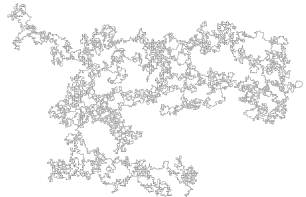 πάχος του φιλμ κατά τη διόγκωση
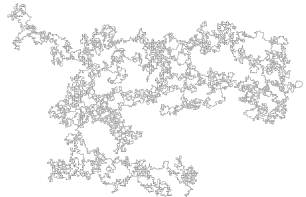 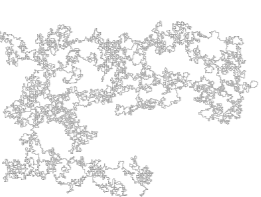 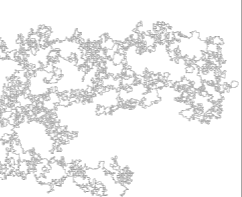 Αναδημιουργία από “Polymer 2D”,  
από Prokofiev διαθέσιμο με άδεια CC BY-SA 3.0
Αρχικό πάχος του φιλμ
23
Αφαίρεση στρώματος φυσικού πολυμερούς με διαλύτες (1 από 2)
Υπολογίζεται η διόγκωση ενός στρώματος πολυμερισμένου λινελαίου  αφού επιδράσουμε με διάφορους διαλύτες.
Το χλωροφόρμιο διογκώνει το φιλμ του λινελαίου έξη φορές περισσότερο από το αιθυλενοδιχλωρίδιο  και δέκα φορές περισσότερο από το τολουόλιο.
(Burke, J., Solubility Parameters and Application, The Book and Paper Group, J. American Inst. for Conserv., v. 3, 1984
24
[Speaker Notes: The inconsistencies in Fig. 1 stem from a difference in hydrogen bonding between the chlorinated solvents and the ketones. The intermolecular forces in linseed oil are primarily due to dispersion forces, with practically no hydrogen bonding involved. These polar configurations are perfectly matched by the intermolecular forces between chloroform molecules, thus encouraging interpenetration and swelling of the linseed oil polymer. 
Acetone and methyl ethyl ketone (ΜΕΚ), however, are more polar molecules, with moderate hydrogen bonding capabilities. Even though the total cohesive energy density is similar in all four solvents, the differences in component forces, primarily hydrogen bonding, lead to the observed differences. Acetone and MEK would much rather be attracted to each other than to linseed oil.]
Προσέξτε την περίπτωση της ακετόνης και της μεθυλο-αιθυλοκετόνης
Αφαίρεση στρώματος φυσικού πολυμερούς με διαλύτες (2 από 2)
Διαλύτες με παράμετρο διαλυτότητας μεταξύ 19 και 20 αναμένεται να διογκώνουν σε μεγάλο βαθμό το φιλμ.
(Burke, J., Solubility Parameters and Application, The Book and Paper Group, J. American Inst. for Conserv., v. 3, 1984
25
Τα μόρια των ευγενών αερίων
Τα μόρια των ευγενών αερίων (He, Ne, Ar, Kr, Xe, Rn) είναι μονατομικά.
Γιαυτό μελετώνται πιο εύκολα από μεγαλύτερα, πολυατομικά μόρια.
Ας δούμε τι συμβαίνει σε αυτά: Τα ηλεκτρόνια που κινούνται γύρω από τον πυρήνα των ατόμων τους δημιουργούν ένα μαγνητικό πεδίο που είναι (κατά μέσο όρο) ομοιόμορφα κατανεμημένο στο χώρο του ατόμου.
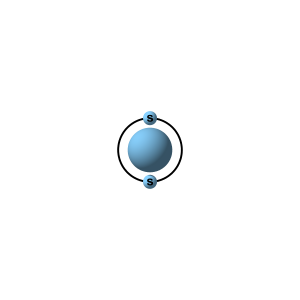 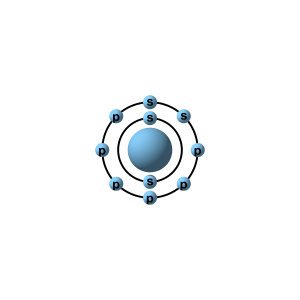 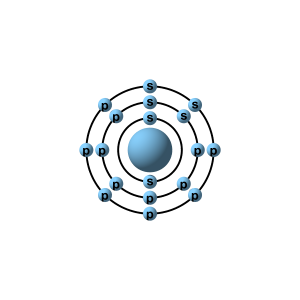 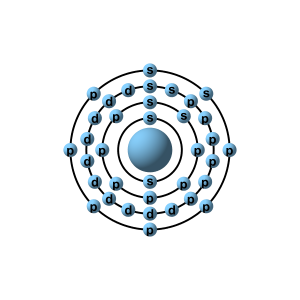 26
2He
10Ne
28Ar
36Kr
Εμφάνιση διπόλων στα ευγενή αέρια
Η κίνηση των ηλεκτρονίων όμως δεν είναι «συντονισμένη».
Αποτέλεσμα: κάποια χρονική στιγμή τα πιο πολλά από τα κινούμενα ηλεκτρόνια θα βρεθούν σε μια περιοχή του χώρου γύρω από το άτομο.
Αυτές οι περιοχές θα έχουν αρνητικό φορτίο
Το αρνητικό φορτίο είναι παροδικό, δηλ. την επόμενη στιγμή καταστρέφεται και σχηματίζεται σε άλλη περιοχή του μορίου.
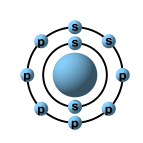 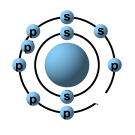 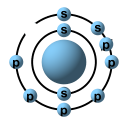 δ-
δ+
δ-
δ+
Την ίδια στιγμή, σε άλλη περιοχή του μορίου θα εμφανίζεται ένα θετικό φορτίο.
Συνεπώς, τελικά σχηματίζεται ένα (παροδικό) δίπολο
27
Δυνάμεις διπόλων εξ επαγωγής στο άτομο του Ne
Άτομο (= μόριο) του στοιχείου 10Ne : Ας δούμε τι συμβαίνει σε ένα στιγμιότυπο.
....
....
....
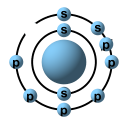 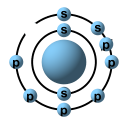 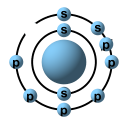 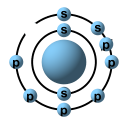 δ+
δ+
δ+
δ+
δ-
δ-
δ-
δ-
Αναπτύσσονται εξ επαγωγής ελκτικές δυνάμεις μεταξύ των παροδικών διπόλων
28
Δυνάμεις Van der Waals στο άτομο του Ar
Άτομο (= μόριο) του στοιχείου 18Ar : Ας δούμε τι συμβαίνει σε ένα στιγμιότυπο.
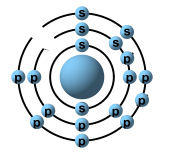 ....
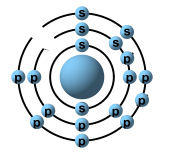 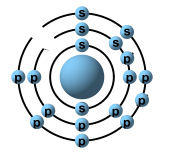 ....
....
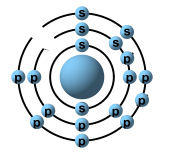 δ+
δ+
δ+
δ+
δ-
δ-
δ-
Οι ελκτικές δυνάμεις που αναπτύσσονται στιγμιαία μεταξύ των παροδικών διπόλων είναι πιο έντονες
δ-
29
Δυνάμεις Van der Waals στο άτομο του Kr
Άτομο (= μόριο) του στοιχείου 36Kr : Ας δούμε τι συμβαίνει σε ένα στιγμιότυπο.
Οι ελκτικές δυνάμεις που αναπτύσσονται στιγμιαία μεταξύ των παροδικών διπόλων είναι ακόμα πιο έντονες
δ+
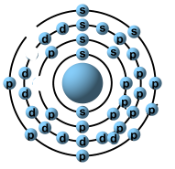 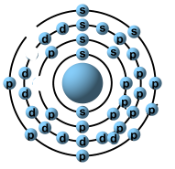 ....
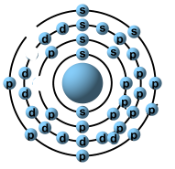 δ+
....
δ-
δ+
δ-
δ-
30
Εμφάνιση δυνάμεων διασποράς
Διαταραχή της συμμετρίας του φορτίου
Μόριο
Μόριο
δ+
δ-
Αρχικά:
Συμμετρικά ή «σφαιρικά» κατανεμημένο φορτίο
Τελικά:
ασύμμετρα κατανεμημένο φορτίο
31
Δυνάμεις διασποράς London (1 από 2)
Οι δυνάμεις που ασκούνται στα εξ επαγωγής δίπολα μεταξύ μη πολικών μορίων καλούνται δυνάμεις διασποράς London.
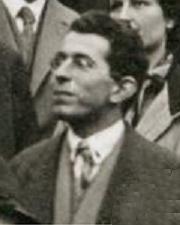 (Fritz London 1900-1954).
“London,Fritz 1928 München”,  
από GFHund διαθέσιμο με άδεια CC BY 3.0
32
Δυνάμεις διασποράς London (2 από 2)
Οι δυνάμεις διασποράς London είναι εντονότερες όταν η εξωτερική επιφάνεια του μορίου είναι μεγαλύτερη.
Γιαυτό το Ήλιο (το μικρότερο μόριο, Ζ=2)) υγροποιείται δύσκολα, στους 4Κ (ή -269°C), ενώ το Ξένο (Ζ=54) στους 165Κ ή -108°C).
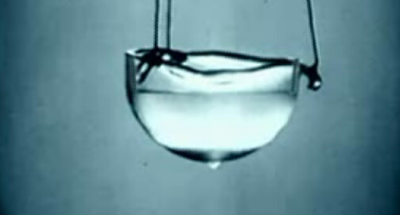 “2 Helium”,  από File Upload Bot (Magnus Manske) διαθέσιμο ως κοινό κτήμα
33
Συμπερασματικά : εξ επαγωγής δίπολα στα ευγενή αέρια
Οι ελκτικές δυνάμεις αυξάνουν τη συνοχή μεταξύ των μορίων.
Συνοχή σημαίνει ότι απαιτείται ενέργεια για να απομακρύνει τα μόρια μεταξύ τους.
Δηλαδή, σημαντική ενέργεια π.χ. για να μεταβούν από την υγρή φάση στην αέρια (υγροποίηση, σημείο βρασμού).
Τα σημεία τήξης και βρασμού των ευγενών αερίων έχουν τη σχέση
He < Ne < Ar < Kr < Xe < Rn.
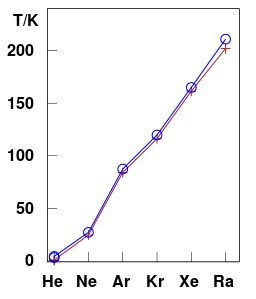 “Noble gases phase transitions”,  
από Iridos διαθέσιμο ως κοινό κτήμα
34
Rn
Ενέργεια συνοχής των μορίων (1 από 2)
35
Ενέργεια συνοχής των μορίων (2 από 2)
36
Δυνάμεις Van der Waals στα πολυατομικά μόρια (1 από 3)
Μόριο του μεθανίου: Ας δούμε τι συμβαίνει σε ένα στιγμιότυπο.
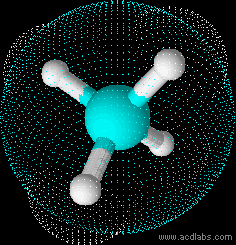 Στιγμιαία, αναπτύσσονται παροδικά δίπολα .
Αποτέλεσμα: ελκτικές δυνάμεις μεταξύ των παροδικών διπόλων.
37
Δυνάμεις Van der Waals στα πολυατομικά μόρια (2 από 3)
Σε μεγαλύτερα μόρια υδρογοανθράκων (αιθάνιο) : τα παροδικά δίπολα είναι εντονότερα.
Αποτέλεσμα: οι ελκτικές δυνάμεις μεγαλύτερες.
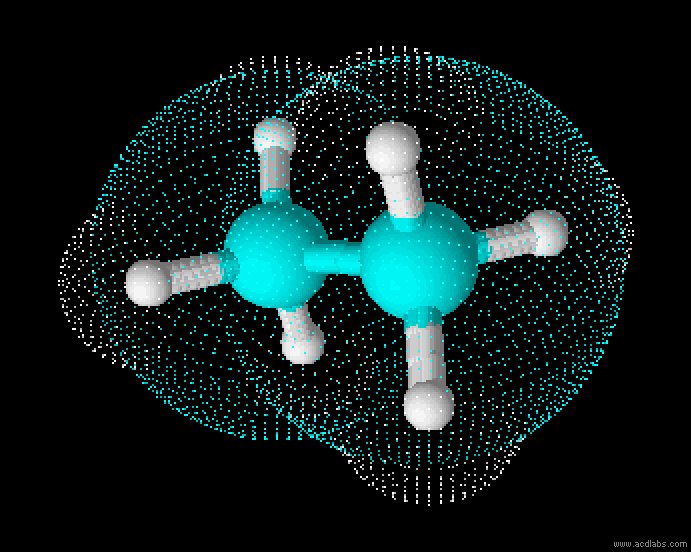 38
Δυνάμεις Van der Waals στα πολυατομικά μόρια (3 από 3)
Σε μεγαλύτερα μόρια υδρογονανθράκων (εξάνιο) : τα παροδικά δίπολα είναι ακόμα πιο έντονα.
Αποτέλεσμα: οι ελκτικές δυνάμεις πολύ μεγαλύτερες.
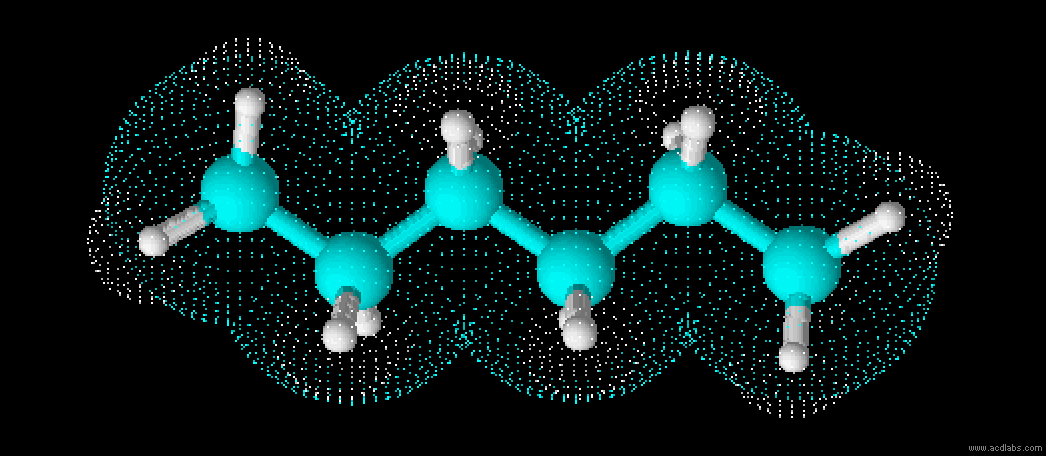 39
Διαμοριακές ελκτικές δυνάμεις στους υδρογονάνθρακες
Μεγαλύτερες διαμοριακές ελκτικές δυνάμεις σημαίνει μεγαλύτερα ποσά ενέργειας για να ξεχωρίσουν τα μόρια μεταξύ τους.
Άρα και δυσκολότερη τήξη και υγροποίηση.
40
Θερμοκρασίες βρασμού υδρογονανθράκων
41
Που εμφανίζονται οι δυνάμεις διασποράς;
Οι δυνάμεις διασποράς εμφανίζονται σε όλα τα μόρια.
Μεταβάλλεται το ποσοστό συνεισφοράς τους, ανάλογα με το είδος των μορίων
42
Μόνιμα δίπολα (1 από 2)
Στην άλλη άκρη του φάσματος υπάρχουν οι δυνάμεις που ασκούνται μεταξύ μονίμων διπόλων.
Μόνιμα δίπολα εμφανίζονται σε μόρια των οποίων οι δεσμοί σχηματίζονται από άτομα με πολύ διαφορετική ηλεκτραρνητικότητα.
δ+
δ-
δ+
δ-
δ+
δ-
δ+
δ-
δ+
δ-
δ+
δ-
δ+
δ-
δ+
δ-
δ+
δ-
δ+
δ-
δ+
δ-
δ+
δ-
δ+
δ-
δ+
δ-
δ+
δ-
δ+
δ-
43
Μόνιμα δίπολα (2 από 2)
Κατά μήκος του διπόλου η κατανομή των φορτίων είναι ασύμμετρη.
Οι έλξεις και απώσεις που ασκούνται  κατευθύνουν τα μόρια να καταλαμβάνουν θέσεις  κατάλληλου προσανατολισμού (π.χ. «κεφαλή με ουρά»).
δ+
δ-
δ+
δ-
δ+
δ-
δ+
δ-
δ+
δ-
δ+
δ-
δ+
δ-
δ+
δ-
δ+
δ-
δ+
δ-
δ+
δ-
δ+
δ-
δ+
δ-
δ+
δ-
δ+
δ-
δ+
δ-
44
Δυνάμεις Keesom
Είναι ελκτικές δυνάμεις που εμφανίζονται μεταξύ μονίμων διπόλων.
Η ασύμμετρη κατανομή ηλεκτρικών φορτίων οδηγεί στο σχηματισμό μονίμων ηλεκτρικών διπόλων που μπορούν και έλκουν αντίστοιχες περιοχές γειτονικών μορίων.
Γενικά εμφανίζονται όταν στα μόρια υπάρχουν ομάδες με πολικό χαρακτήρα (π.χ. C=O, S=O, CΞN, C=N, κλπ.)
δ+
δ-
δ-
δ+
45
Δυνάμεις Debye
Εμφανίζονται μεταξύ διαφορετικών μορίων.
Είναι δυνάμεις μεταξύ μονίμων διπόλων και διπόλων εξ επαγωγής.
Πολλά μόρια, με ασύμμετρη κατανομή των ηλεκτρικών φορτίων, μπορούν από απόσταση να προκαλέσουν εμφάνιση διπόλων (=δίπολα εξ επαγωγής) σε γειτονικά μόρια, ή τμήματα μορίων με πιο συμμετρικά χαρακτηριστικά, ή χωρίς πολικές ομάδες.
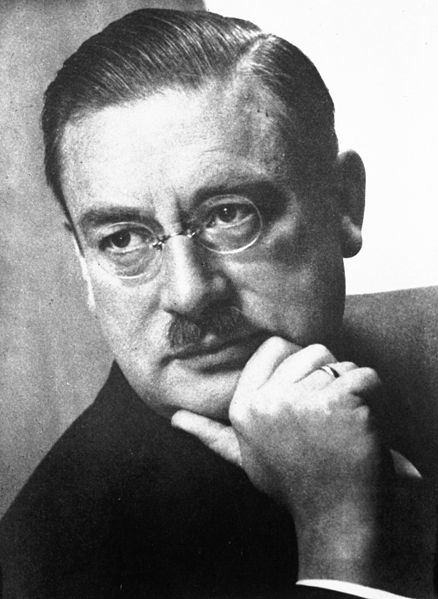 “Debije-boerhaave”,  
από JdH διαθέσιμο ως κοινό κτήμα
δ+
δ-
δ-
δ+
46
Δυνάμεις δεσμών υδρογόνου
Σε μόρια που περιέχουν πολικούς δεσμούς που συνδέουν υδρογόνο και ηλεκτραρνητικό στοιχείο  (O, N, F, Cl,) τα δίπολα είναι εξαιρετικά ισχυρά.
Ως αποτέλεσμα, εξαιρετικά ισχυρές είναι και οι διαμοριακές δυνάμεις
Σε αυτή την περίπτωση καλούνται «δεσμοί υδρογόνου».
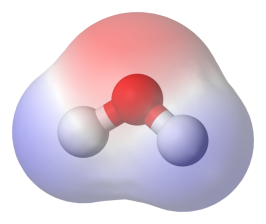 “Water-elpot-transparent-3D-balls”,  
από Benjah-bmm27 διαθέσιμο ως κοινό κτήμα
47
Δεσμοί υδρογόνου στο νερό
Καθώς το νερό παγώνει, τα πολικά μόρια του νερού ευθυγραμμίζονται μεταξύ τους και τελικά καταλαμβάνουν σταθερές θέσεις σε ένα κρυσταλλικό πλέγμα εξαγωνικής δομής. Το πλέγμα αυτό υπάρχει επειδή υπάρχουν οι δεσμοί υδρογόνου.
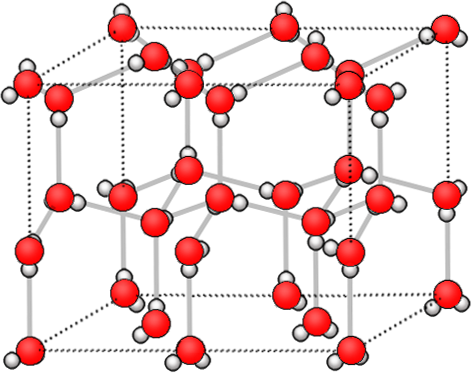 “冰晶结构”,  
από IgniX διαθέσιμο με άδεια CC BY-SA 3.0
48
Τι αποτέλεσμα έχουν οι δεσμοί υδρογόνου;
Μια καλή εκτίμηση της ισχύος των δεσμών υδρογόνου μπορούμε να πάρουμε πάλι μέσω των θερμοκρασιών βρασμού των οργανικών ενώσεων.
Η σύγκριση μεταξύ διαφορετικών ομολόγων σειρών μπορεί να μας δώσει και εκτίμηση  για την συνεισφορά των δυνάμεων αυτών σε σύγκριση με τα άλλα είδη διαμοριακών δυνάμεων.
49
°C
Αριθμός C
Θερμοκρασίες βρασμού
γλυκερόλη
προπυλενογλυκόλη
αιθυλενογλυκόλη
προπανόλη
προπάνιο
50
Πόσο ισχυροί είναι οι δεσμοί υδρογόνου; (1 από 2)
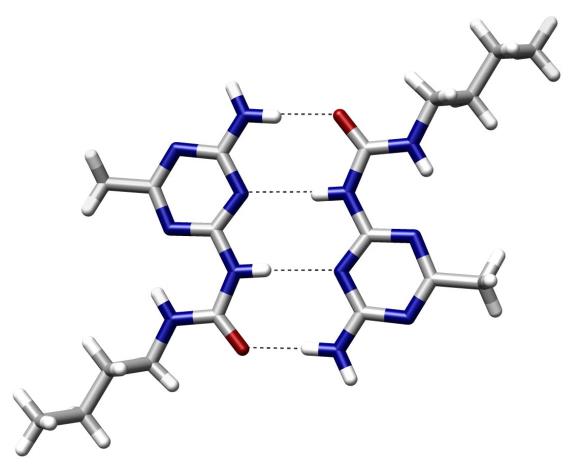 Είναι δυνατό να εμφανιστούν δεσμοί υδρογόνου σε πολλά σημεία ενός μορίου, με αποτέλεσμα να πολλαπλασιάζονται οι διαμοριακές έλξεις.
“Hydrogen Bond Quadruple AngewChemIntEd 1998 v37 p75”, από  M stone available  under CC BY-SA 3.0
51
Πόσο ισχυροί είναι οι δεσμοί υδρογόνου; (2 από 2)
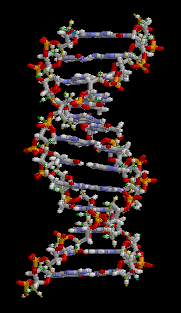 Είναι δυνατό να εμφανιστούν δεσμοί υδρογόνου σε πολλά σημεία ενός μορίου, με αποτέλεσμα να πολλαπλασιάζονται οι διαμοριακές έλξεις.
“ADN animation”, από  Elecbullet available  under Public Domain
52
Βιβλιογραφία
Wypych G., Handbook of Solvents, ChemTec Publishing, Toronto-New York, 2000
Burke, J., Solubility Parameters and Application, The Book and Paper Group, J. American Inst. for Conserv., v. 3, 1984; http://aic.stanford.edu/sg/bpg/annual/v03/bp03-04.html
Bishop, An Introduction to Chemistry, e-book (ελεύθερο), κεφ. 15 , http://preparatorychemistry.com/Bishop_iBook_CF.htm 
Moncrieff, A. and; Weaver, G; Science for Conservators Book 2: Cleaning. Conservation Unit/Routledge 1987
Torraca, G; Solubility and solvents for conservation problems. ICCROM, Rome 1978
53
Τέλος Ενότητας
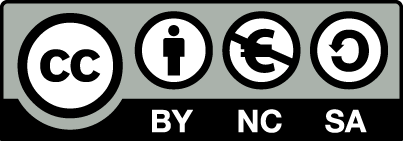 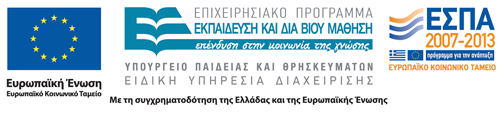 Σημειώματα
Σημείωμα Αναφοράς
Copyright Τεχνολογικό Εκπαιδευτικό Ίδρυμα Αθήνας, Σταμάτης Μπογιατζής 2014. Σταμάτης Μπογιατζής. «Επιστήμη Υλικών ΙΙ (Θ). Ενότητα 2: Διαλύτες και Διαλυτότητα». Έκδοση: 1.0. Αθήνα 2014. Διαθέσιμο από τη δικτυακή διεύθυνση: ocp.teiath.gr.
Σημείωμα Αδειοδότησης
Το παρόν υλικό διατίθεται με τους όρους της άδειας χρήσης Creative Commons Αναφορά, Μη Εμπορική Χρήση Παρόμοια Διανομή 4.0 [1] ή μεταγενέστερη, Διεθνής Έκδοση.   Εξαιρούνται τα αυτοτελή έργα τρίτων π.χ. φωτογραφίες, διαγράμματα κ.λ.π., τα οποία εμπεριέχονται σε αυτό. Οι όροι χρήσης των έργων τρίτων επεξηγούνται στη διαφάνεια  «Επεξήγηση όρων χρήσης έργων τρίτων». 
Τα έργα για τα οποία έχει ζητηθεί άδεια  αναφέρονται στο «Σημείωμα  Χρήσης Έργων Τρίτων».
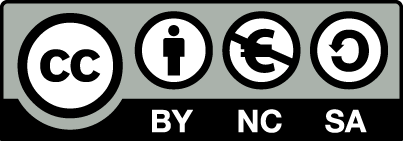 [1] http://creativecommons.org/licenses/by-nc-sa/4.0/ 
Ως Μη Εμπορική ορίζεται η χρήση:
που δεν περιλαμβάνει άμεσο ή έμμεσο οικονομικό όφελος από την χρήση του έργου, για το διανομέα του έργου και αδειοδόχο
που δεν περιλαμβάνει οικονομική συναλλαγή ως προϋπόθεση για τη χρήση ή πρόσβαση στο έργο
που δεν προσπορίζει στο διανομέα του έργου και αδειοδόχο έμμεσο οικονομικό όφελος (π.χ. διαφημίσεις) από την προβολή του έργου σε διαδικτυακό τόπο
Ο δικαιούχος μπορεί να παρέχει στον αδειοδόχο ξεχωριστή άδεια να χρησιμοποιεί το έργο για εμπορική χρήση, εφόσον αυτό του ζητηθεί.
Επεξήγηση όρων χρήσης έργων τρίτων
Δεν επιτρέπεται η επαναχρησιμοποίηση του έργου, παρά μόνο εάν ζητηθεί εκ νέου άδεια από το δημιουργό.
©
διαθέσιμο με άδεια CC-BY
Επιτρέπεται η επαναχρησιμοποίηση του έργου και η δημιουργία παραγώγων αυτού με απλή αναφορά του δημιουργού.
διαθέσιμο με άδεια CC-BY-SA
Επιτρέπεται η επαναχρησιμοποίηση του έργου με αναφορά του δημιουργού, και διάθεση του έργου ή του παράγωγου αυτού με την ίδια άδεια.
διαθέσιμο με άδεια CC-BY-ND
Επιτρέπεται η επαναχρησιμοποίηση του έργου με αναφορά του δημιουργού. 
Δεν επιτρέπεται η δημιουργία παραγώγων του έργου.
διαθέσιμο με άδεια CC-BY-NC
Επιτρέπεται η επαναχρησιμοποίηση του έργου με αναφορά του δημιουργού. 
Δεν επιτρέπεται η εμπορική χρήση του έργου.
Επιτρέπεται η επαναχρησιμοποίηση του έργου με αναφορά του δημιουργού
και διάθεση του έργου ή του παράγωγου αυτού με την ίδια άδεια.
Δεν επιτρέπεται η εμπορική χρήση του έργου.
διαθέσιμο με άδεια CC-BY-NC-SA
διαθέσιμο με άδεια CC-BY-NC-ND
Επιτρέπεται η επαναχρησιμοποίηση του έργου με αναφορά του δημιουργού.
Δεν επιτρέπεται η εμπορική χρήση του έργου και η δημιουργία παραγώγων του.
διαθέσιμο με άδεια 
CC0 Public Domain
Επιτρέπεται η επαναχρησιμοποίηση του έργου, η δημιουργία παραγώγων αυτού και η εμπορική του χρήση, χωρίς αναφορά του δημιουργού.
Επιτρέπεται η επαναχρησιμοποίηση του έργου, η δημιουργία παραγώγων αυτού και η εμπορική του χρήση, χωρίς αναφορά του δημιουργού.
διαθέσιμο ως κοινό κτήμα
χωρίς σήμανση
Συνήθως δεν επιτρέπεται η επαναχρησιμοποίηση του έργου.
58
Διατήρηση Σημειωμάτων
Οποιαδήποτε αναπαραγωγή ή διασκευή του υλικού θα πρέπει να συμπεριλαμβάνει:
το Σημείωμα Αναφοράς
το Σημείωμα Αδειοδότησης
τη δήλωση Διατήρησης Σημειωμάτων
το Σημείωμα Χρήσης Έργων Τρίτων (εφόσον υπάρχει)
μαζί με τους συνοδευόμενους υπερσυνδέσμους.
Χρηματοδότηση
Το παρόν εκπαιδευτικό υλικό έχει αναπτυχθεί στo πλαίσιo του εκπαιδευτικού έργου του διδάσκοντα.
Το έργο «Ανοικτά Ακαδημαϊκά Μαθήματα στο ΤΕΙ Αθήνας» έχει χρηματοδοτήσει μόνο την αναδιαμόρφωση του εκπαιδευτικού υλικού. 
Το έργο υλοποιείται στο πλαίσιο του Επιχειρησιακού Προγράμματος «Εκπαίδευση και Δια Βίου Μάθηση» και συγχρηματοδοτείται από την Ευρωπαϊκή Ένωση (Ευρωπαϊκό Κοινωνικό Ταμείο) και από εθνικούς πόρους.
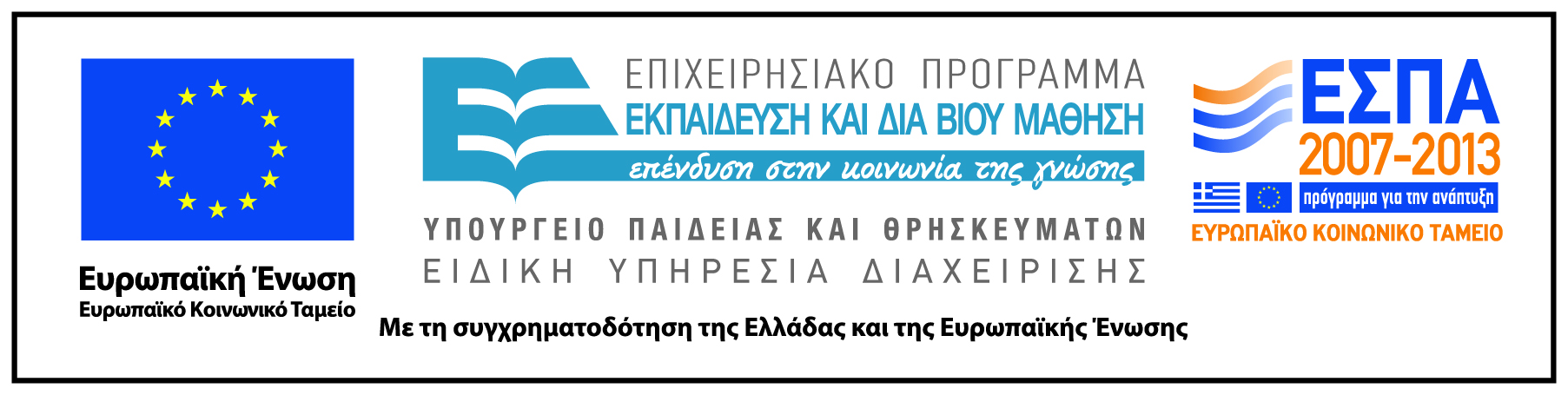